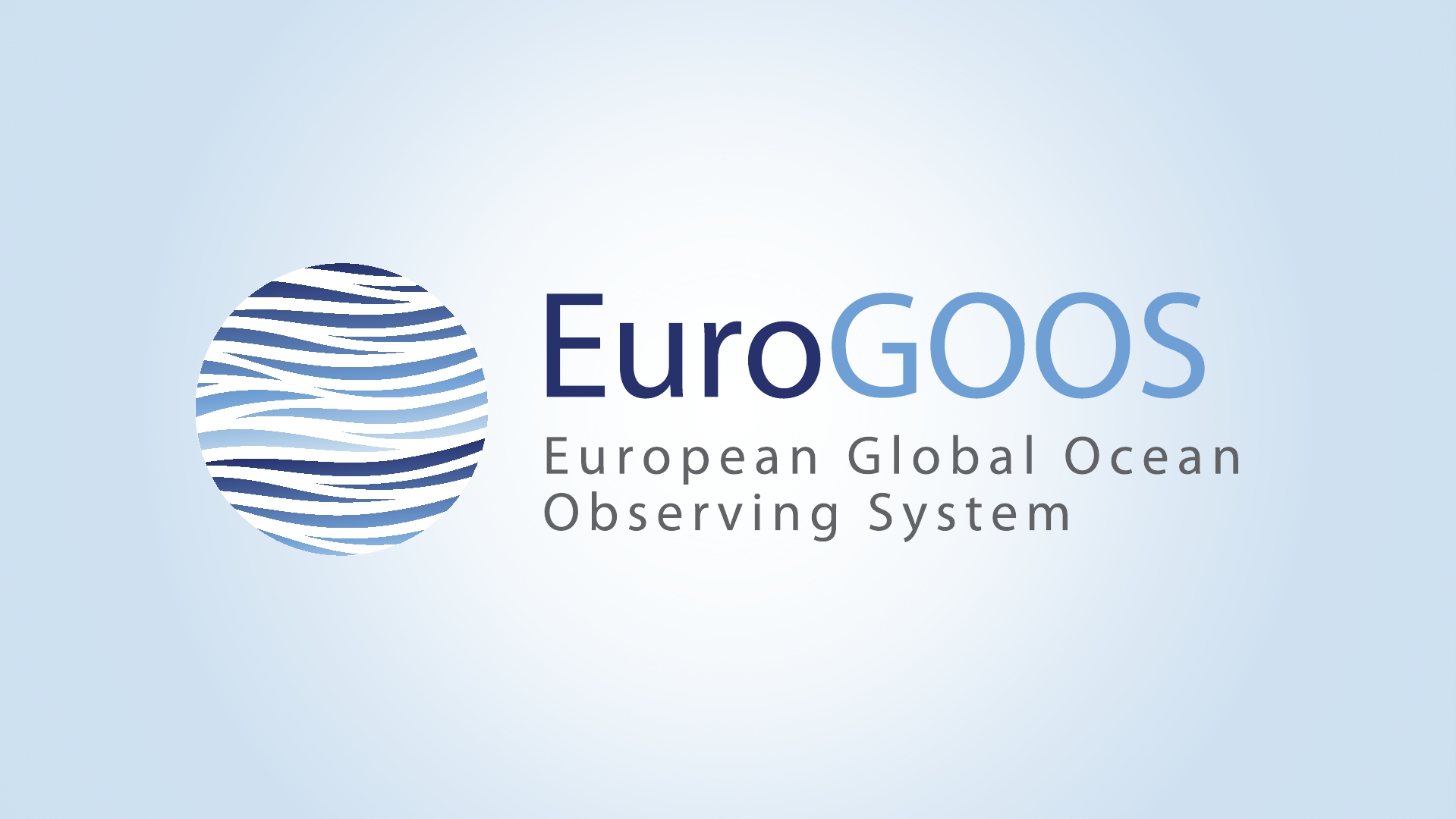 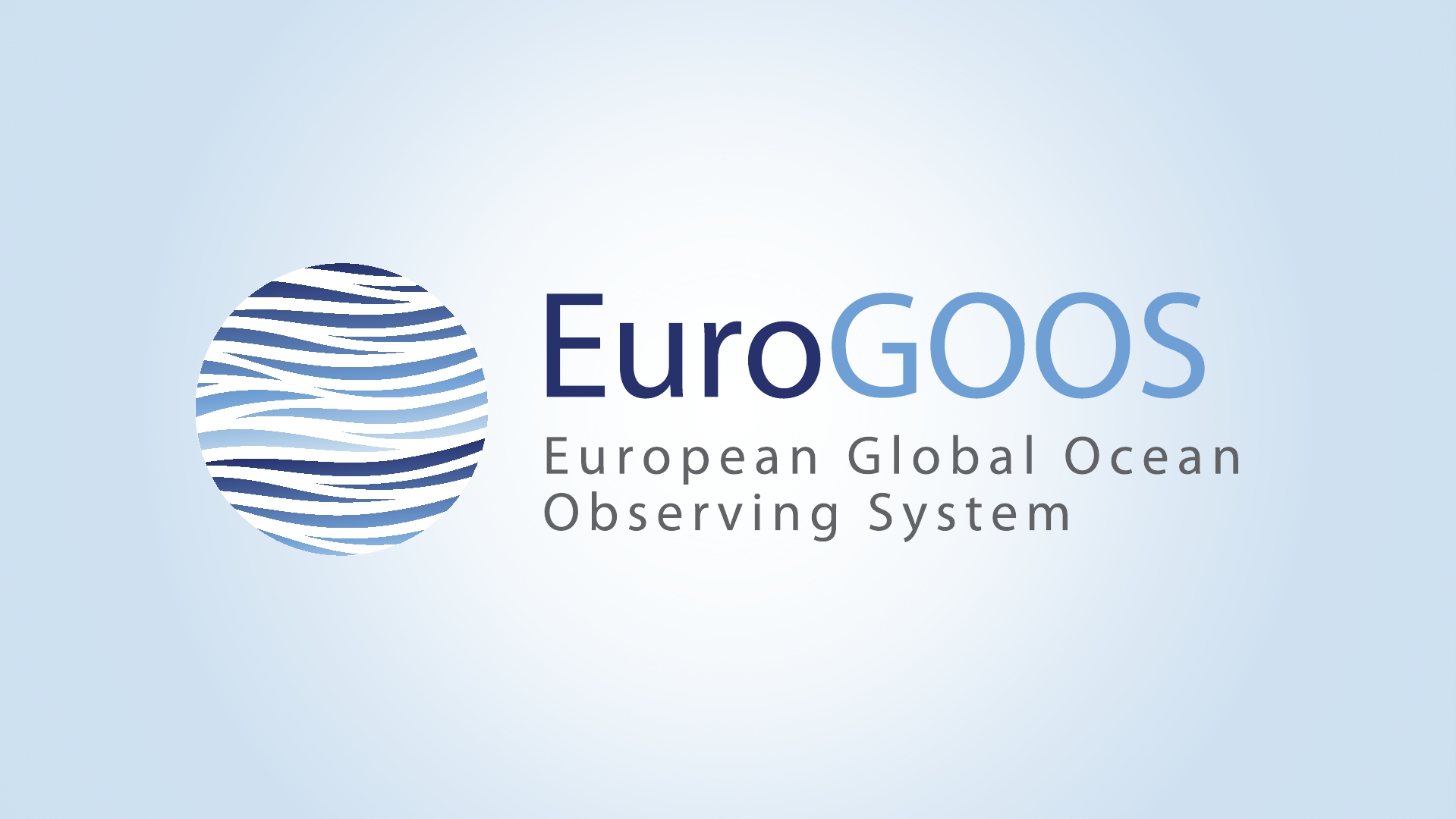 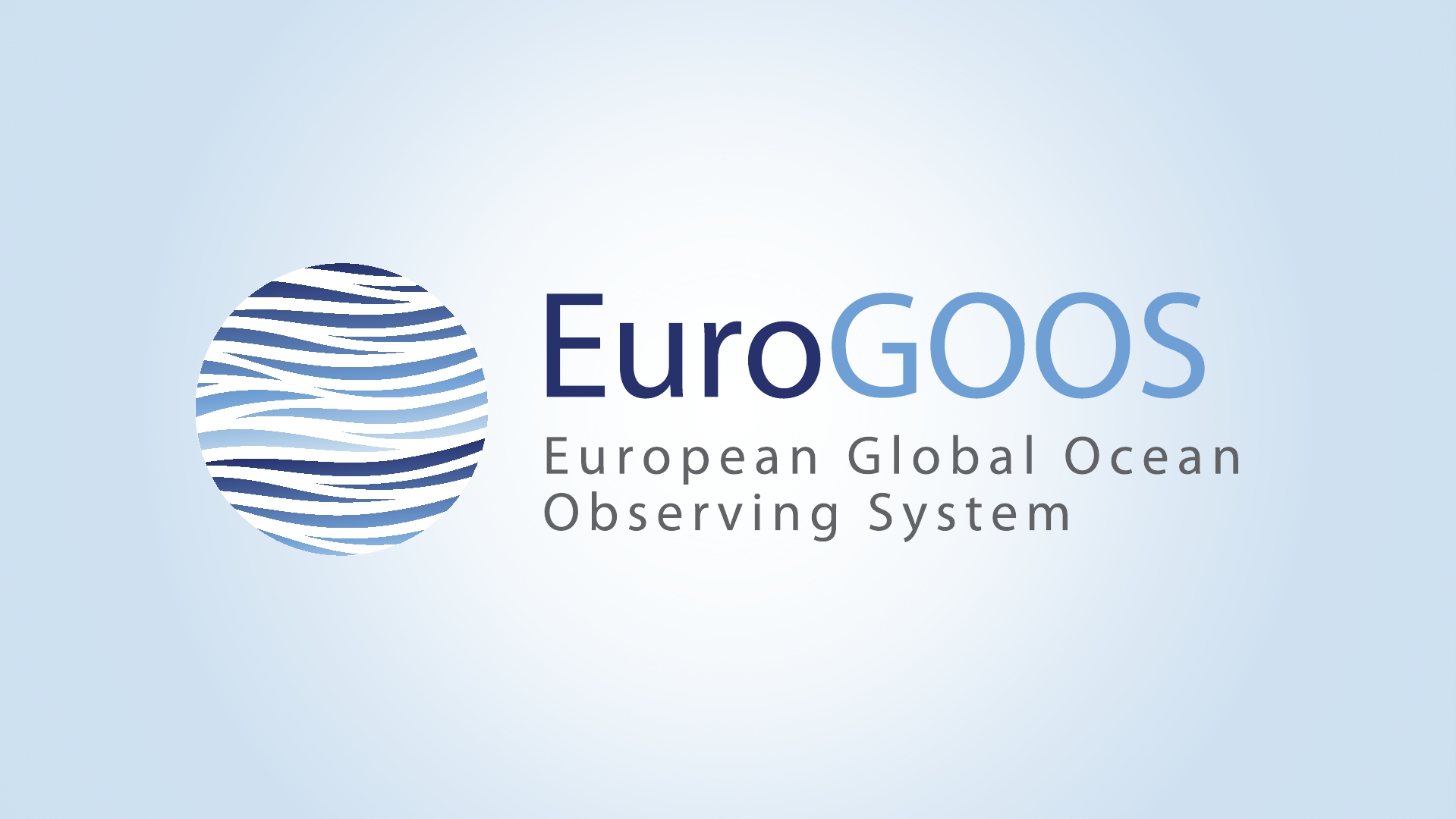 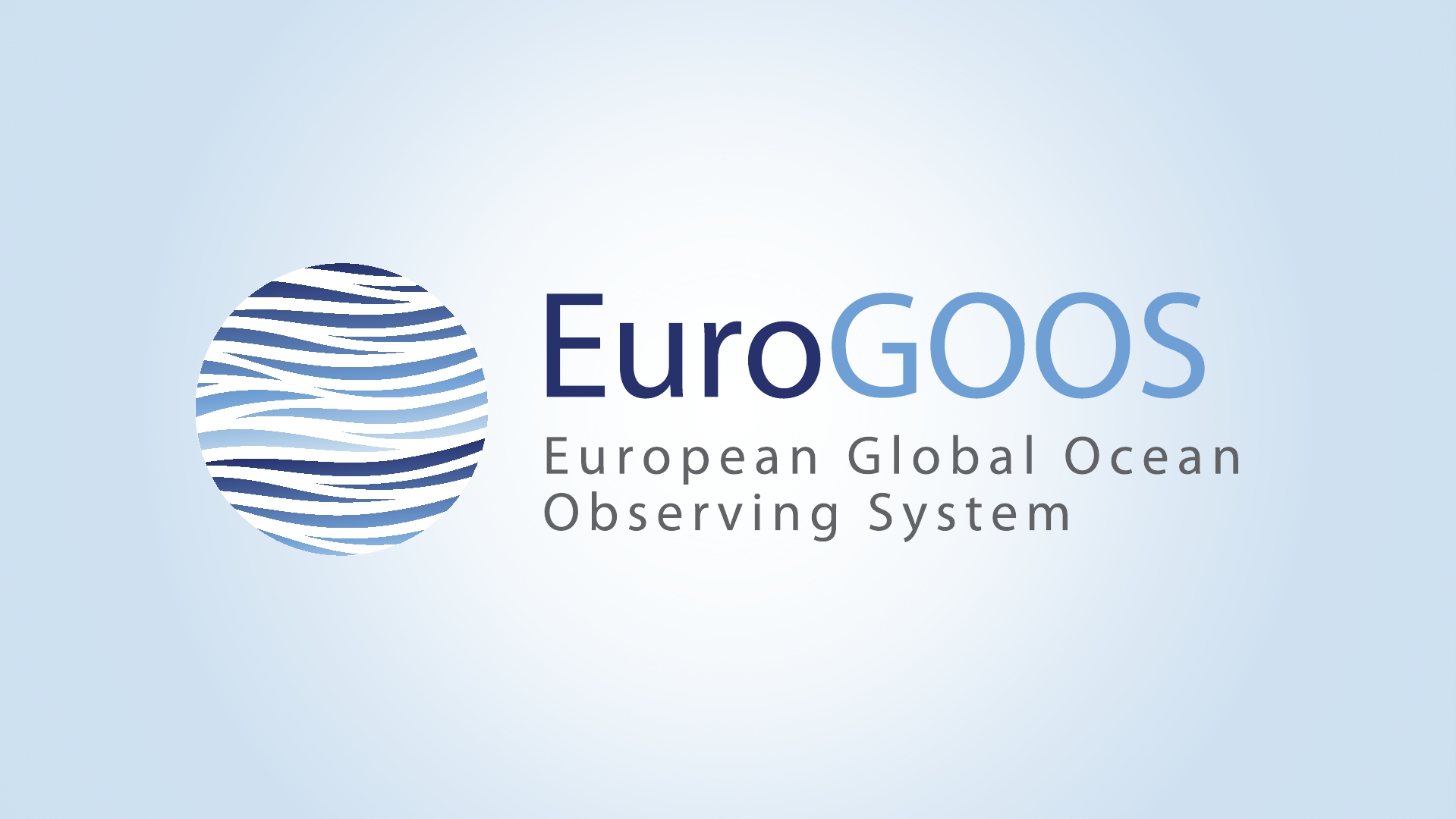 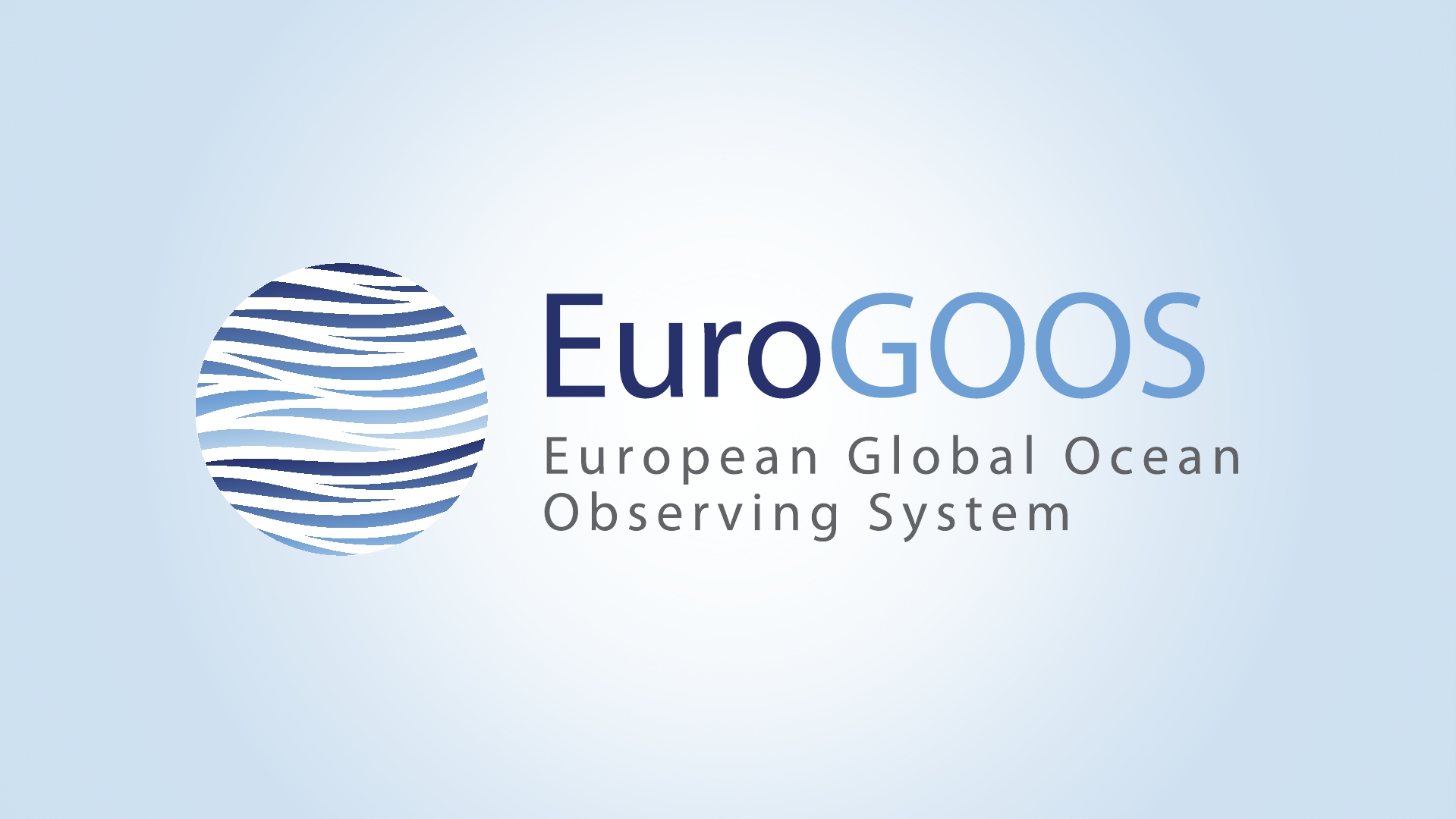 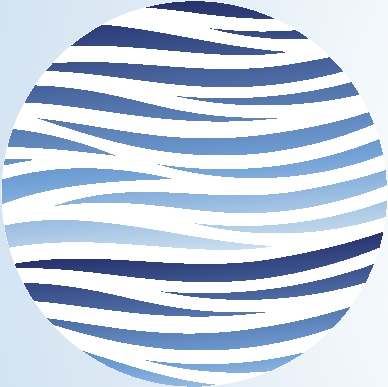 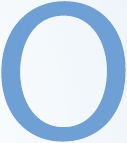 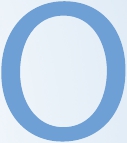 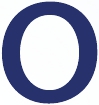 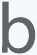 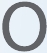 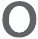 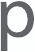 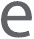 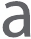 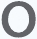 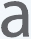 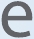 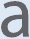 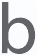 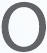 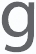 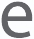 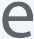 Integration workshop
November 19th and 20th 2019 at RBINS
Primarily ROOS, WG and TT chairs
EuroGOOS members welcome

Based on the following documents:
1: EuroGOOS 2020+ strategy and functional plan (in prep).
2: Results of SAWG survey on capacity and future R&D priorities (completed by 6 EuroGOOS & 2 MONGOOS members to date): 3: Operational modelling questionnaire prepared by Coastal WG.
4: Context from Ocean Decade and GOOS Strategy
5: EOOS Strategy and Implementation Plan 

Likely structure:
Intro on EuroGOOS strategy, GOOS Strategy, EOOS and Ocean Decade
SWOT assessment by ROOS, TT, WG
Discussion
Formulation of recommendations
Integration workshop
Strengths of your ROOS, WG or TT

Please summarise what you believe works well within your ROOS, WG or TT at present
Integration workshop
Weaknesses of your ROOS, WG or TT

Please summarise what you believe needs improvement within your ROOS, WG or TT at present
Integration workshop
Opportunites for  your ROOS, WG or TT

Please summarise what you believe represent significant opportunities to deliver on the objectives of your ROOS, WG or TT

Please detail any possible synergies/prospects for cooperation with other ROOS, WG and TT
Integration workshop
Threats to your ROOS, WG or TT

Please outline key possible threats that would limit the ability of  your ROOS, WG or TT at present or in the near future (2-3 year timescale)
Integration workshop
How can the EuroGOOS Office better service the needs of your ROOS, WG or TT?